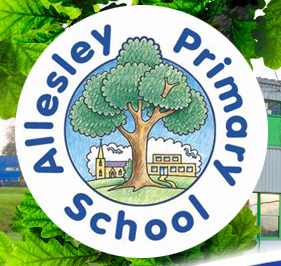 Floppy’s phonics
Stage 2 sounds
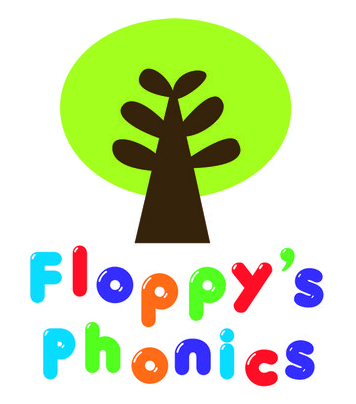 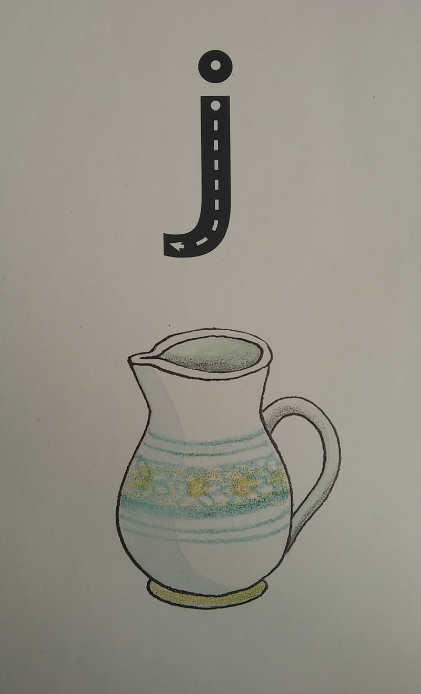 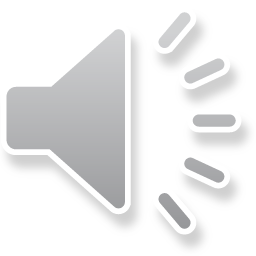 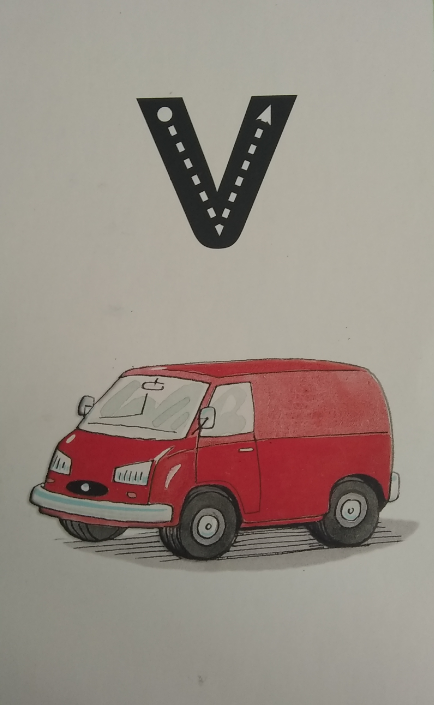 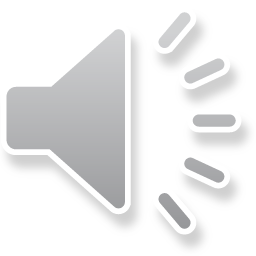 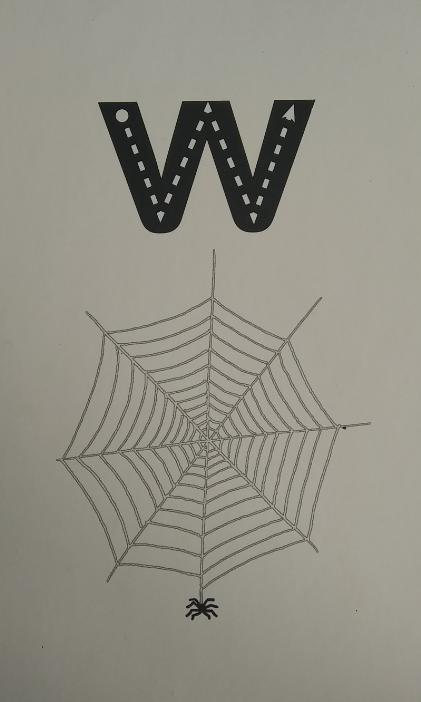 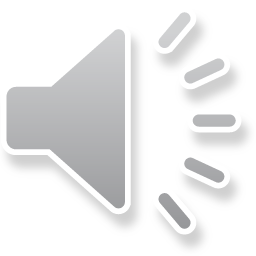 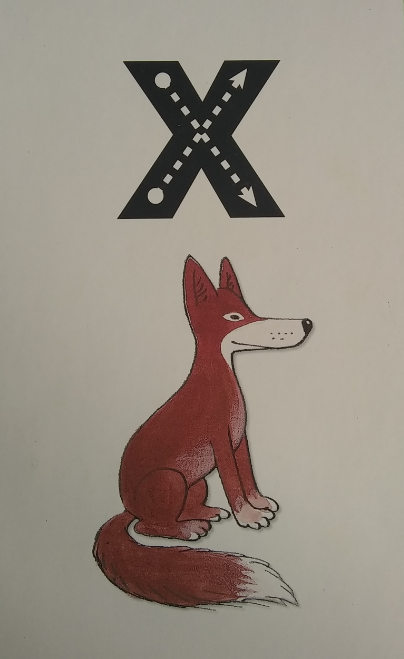 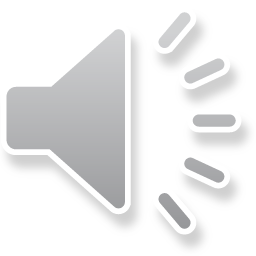 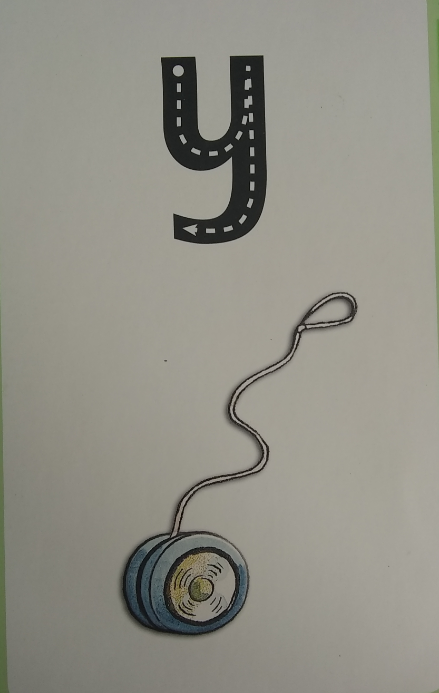 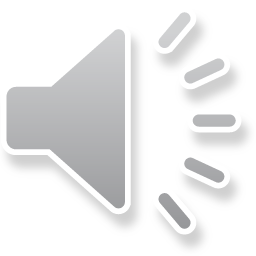 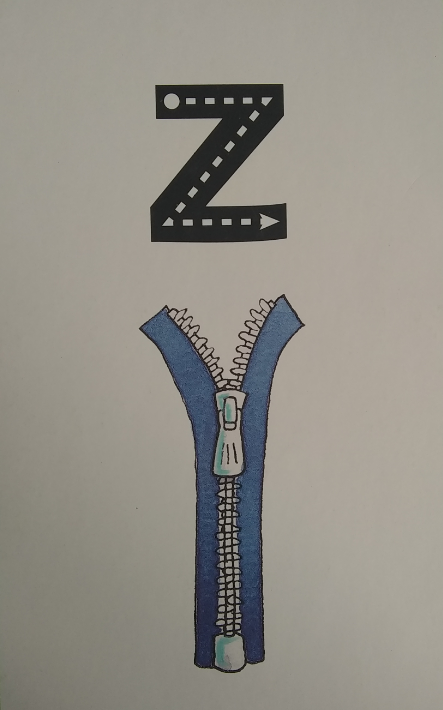 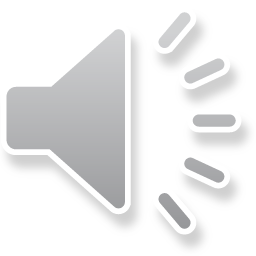 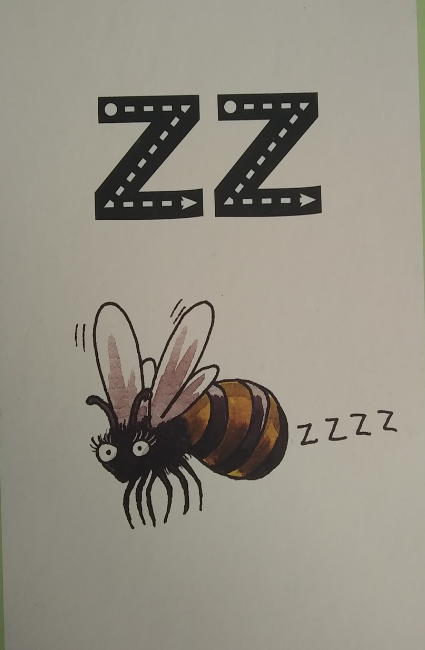 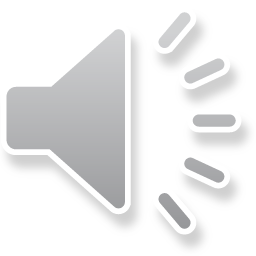 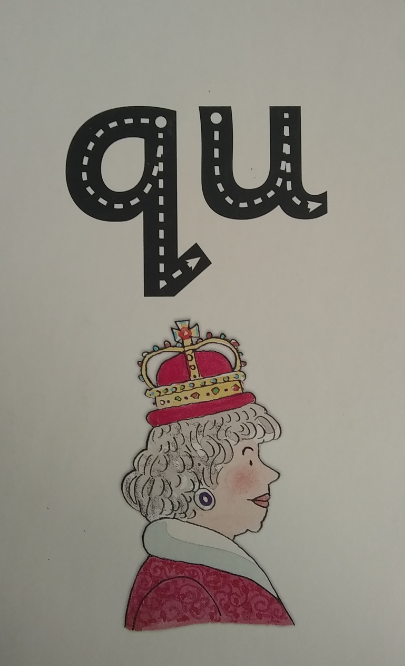 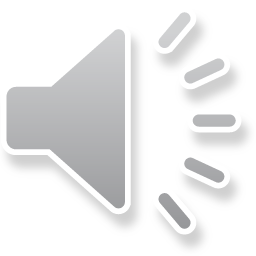 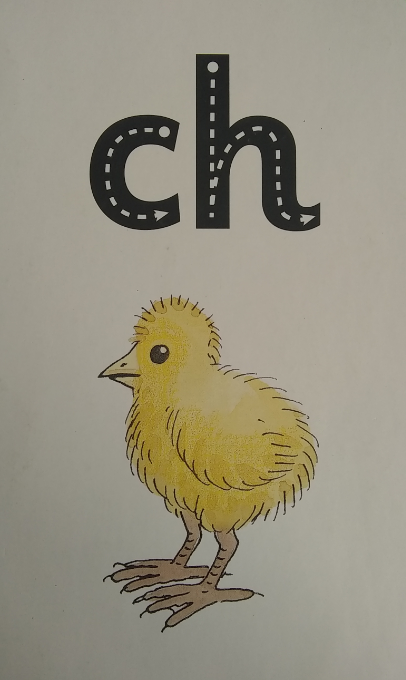 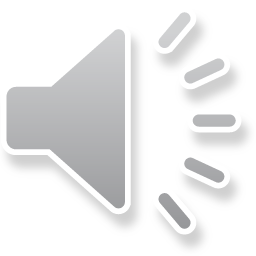 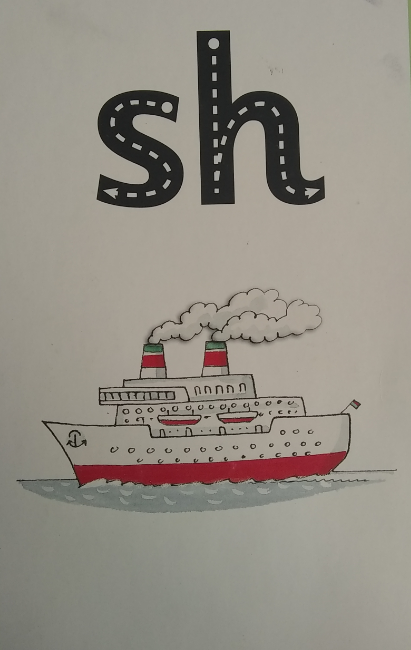 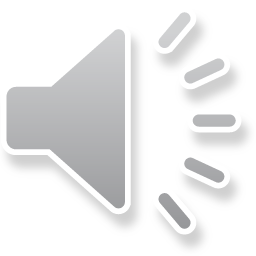 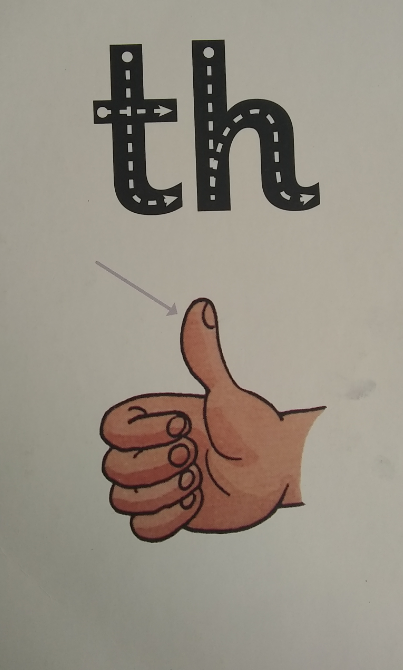 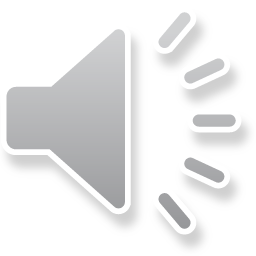 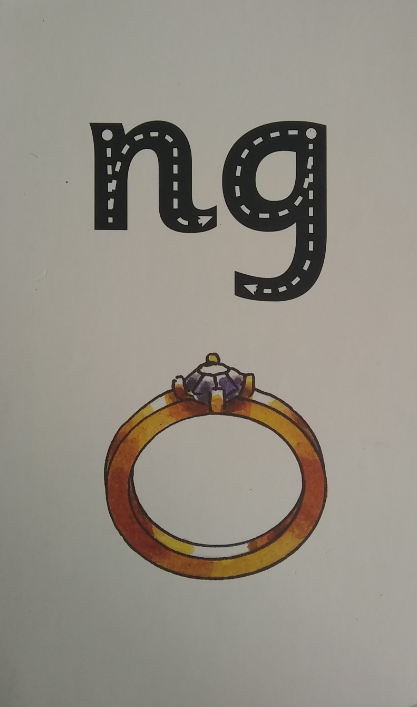 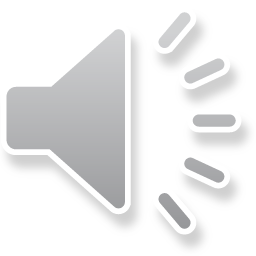 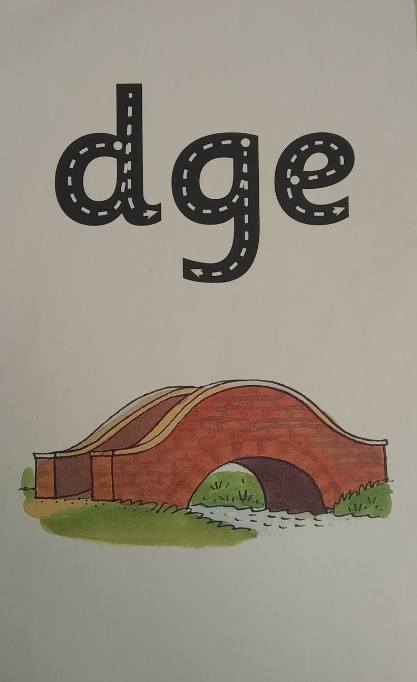 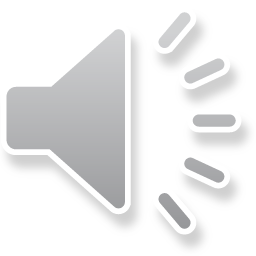 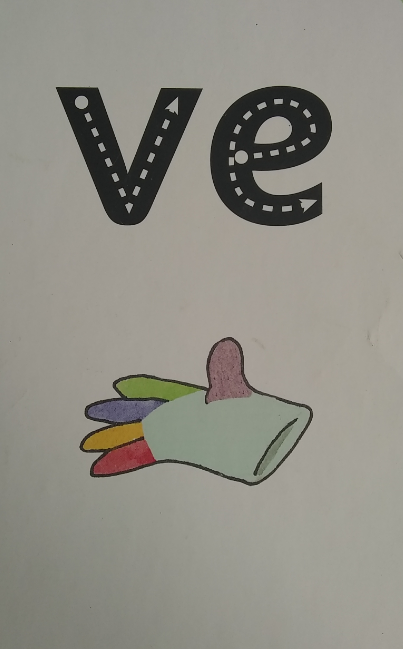 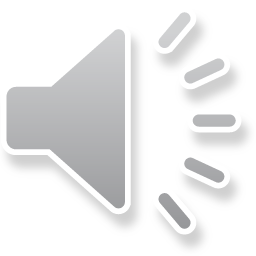 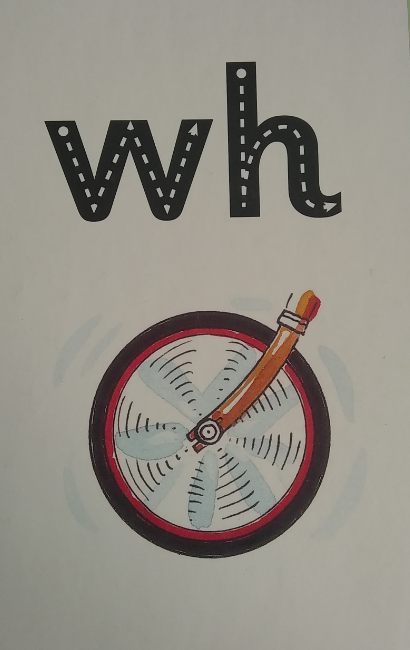 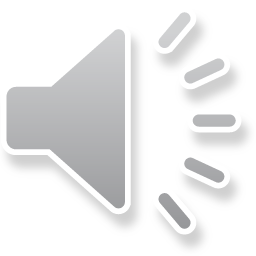 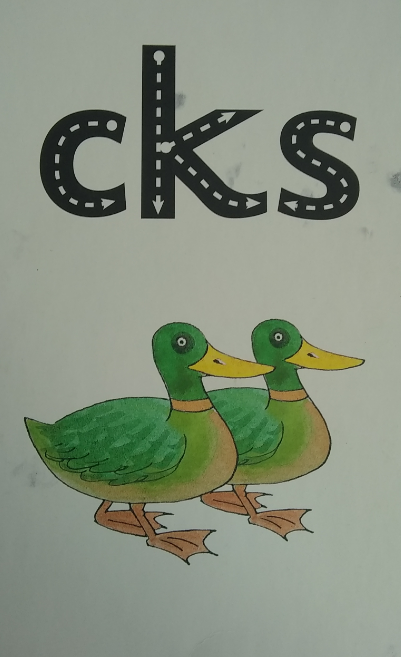 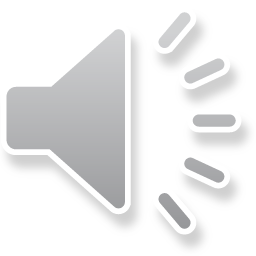 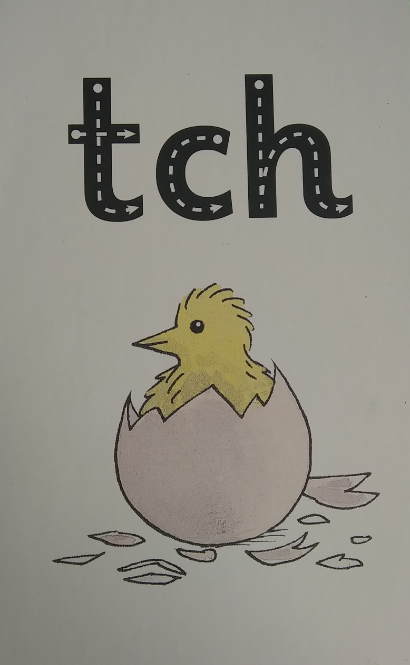 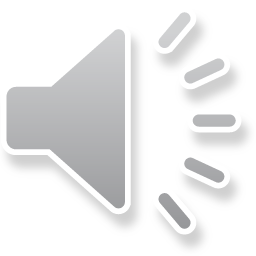 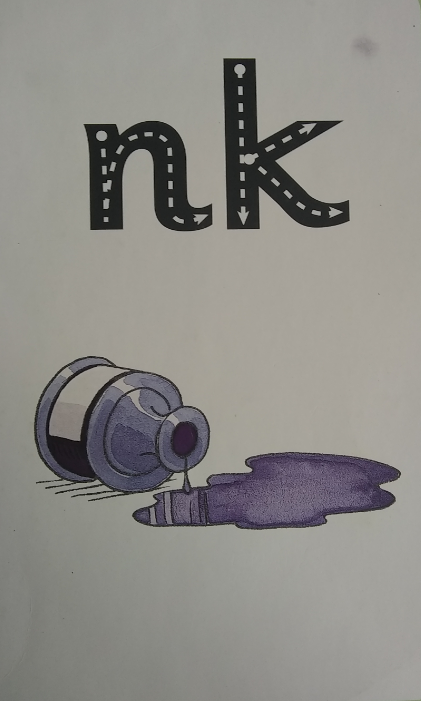 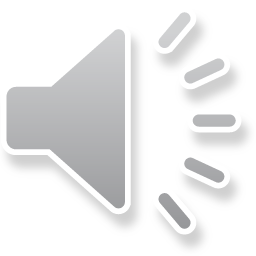